IEEE 802 JTC1 Standing CommitteeMar 2016 agenda
15 March 2016
Authors:
Slide 1
Andrew Myles, Cisco
This document will be used to run the IEEE 802 JTC1 SC meetings in Macau in March 2016
This presentation contains a proposed running order for the IEEE 802 JTC1 Standing Committee meeting, including
Proposed agenda
Other supporting material
It will be modified during the meeting to include motions, straw polls and other material referred to during the meeting
Slide 2
Andrew Myles, Cisco
The SC will review the official IEEE-SA patent material for pre-PAR groups
All IEEE-SA standards meetings shall be conducted in compliance with all applicable laws, including antitrust and competition laws.
Don’t discuss the interpretation, validity, or essentiality of patents/patent claims. 
Don’t discuss specific license rates, terms, or conditions.
Relative costs, including licensing costs of essential patent claims, of different technical approaches may be discussed in standards development meetings. 
Technical considerations remain primary focus
Don’t discuss or engage in the fixing of product prices, allocation of customers, or division of sales markets.
Don’t discuss the status or substance of ongoing or threatened litigation.
Don’t be silent if inappropriate topics are discussed… do formally object.
Slide 3
Andrew Myles, Cisco
The SC will review the official IEEE-SA patent material for pre-PAR groups
If you have questions:
Contact the IEEE-SA Standards Board Patent Committee Administrator at patcom@ieee.org
Visit standards.ieee.org/about/sasb/patcom/index.html 
See IEEE-SA Standards Board Operations Manual, clause 5.3.10 and “Promoting Competition and Innovation: What You Need to Know about the IEEE Standards Association's Antitrust and Competition Policy” for more details.
This slide set is available at:
development.standards.ieee.org/myproject/Public/mytools/mob/slideset.ppt
Slide 4
Andrew Myles, Cisco
Links are available to a variety of other useful resources
Link to IEEE Disclosure of Affiliation 
http://standards.ieee.org/faqs/affiliationFAQ.html
Links to IEEE Antitrust Guidelines
http://standards.ieee.org/resources/antitrust-guidelines.pdf
Link to IEEE Code of Ethics
http://www.ieee.org/web/membership/ethics/code_ethics.html
Link to IEEE Patent Policy
http://standards.ieee.org/board/pat/pat-slideset.ppt
Slide 5
Andrew Myles, Cisco
The IEEE 802 JTC1 SC will operate using accepted principles of meeting etiquette
IEEE 802 is a world-wide professional technical organization 
Meetings shall be conducted in an orderly and professional manner in accordance with the policies and procedures governed by the organization
Individuals shall address the “technical” content of the subject under consideration and refrain from making “personal” comments to or about others
Slide 6
Andrew Myles, Cisco
The IEEE 802 JTC1 SC has one slot at the Macau plenary meeting
Tuesday
15 Mar 2016, PM1
Call to Order
Select recording secretary <- important!
Approve agenda
Execute agenda
Adjourn
Andrew Myles, Cisco
The IEEE 802 JTC1 SC regular meeting has a high level list of agenda items to be considered
In no particular order:
Approve minutes
From interim meeting in Jan 2015 in Atlanta
Review extended goals
From formalisation of status as SC in March 2014
Review status of SC6 interactions
Review liaisons of drafts to SC6
Review notifications of projects to SC6
Review status of FDIS ballots
Review results of SC6 meeting in February/March 2016
Consider liaison from SC6/WG1 to IEEE 802
Consider any motions
Slide 8
Andrew Myles, Cisco
The IEEE 802 JTC1 SC will consider approving its agenda for the Macau meeting
Motion to approve agenda
The IEEE 802 JTC1 SC approves the agenda for its meeting in Macau in March 2016, as documented on slide 8 of <this slide deck>
Moved:
Seconded:
Result:
Slide 9
Andrew Myles, Cisco
The IEEE 802 JTC1 SC will consider approval of the minutes of its Atlanta meeting
Motion to approve minutes
The IEEE 802 JTC1 SC approves the minutes for its meeting in Atlanta, US in January 2016, as documented in 11-16-255r0
Moved:
Seconded:
Result:
Slide 10
Andrew Myles, Cisco
The goals of the IEEE 802 JTC1 SC were reaffirmed by the IEEE 802 EC in March 2014
The IEEE 802 JTC 1 SC has agreed goals from November 2010 …
Provides a forum for 802 members to discuss issues relevant to both:
IEEE 802
ISO/IEC JTC1/SC6
Recommends positions to ExCom on ISO/IEC JTC1/SC6 actions affecting IEEE 802
Note that IEEE 802 LMSC holds the liaison to SC6, not the IEEE 802.11 WG
Participates in dialog with IEEE staff and 802 ExCom on issues concerning IEEE’s relationship with ISO/IEC
Organises IEEE 802 members to contribute to liaisons and other documents relevant to the ISO/IEC JTC1/SC6 members
… that were reaffirmed by 802 EC in Mar 2014 when formalising status of IEEE 802 JTC1 SC
Slide 11
Andrew Myles, Cisco
The IEEE 802 WGs continue to liaise drafts to SC6 for their information
IEEE 802 has agreed (see N15606) to liaise to SC6 drafts of standards/amendments that are likely to be ratified under the PSDO agreement
Generally, IEEE 802 will liaise drafts during the Sponsor Ballot process, but may also do so during the Letter Ballot process
So far drafts have been liaised by:
802.1 WG
802.3 WG
802.11 WG
802.15 WG
802.22 WG
Note: as of March 2015, any drafts liaised to SC6 will need a “permission statement” added to the front of the draft
Please contact the staff liaisons for each of the Working Groups
Slide 12
Andrew Myles, Cisco
IEEE 802.11 WG has liaised a variety of drafts from completed TGs  to SC6
Slide 13
Andrew Myles, Cisco
IEEE 802.11 WG have liaised a variety of drafts from active TGs  to SC6
Slide 14
Andrew Myles, Cisco
The SC will discuss drafts that should be liaised from the IEEE 802.11 WG
In Atlanta (Jan 2016)
802.11mc D5.0 was liaised
In Macau (Mar 2016)
Is anything ready yet?
802.11ah? D6.0 is now ready
802.11ai?
802.11aj?
802.11ak?
802.11aq?
802.11ax?
802.11ay?
802.11az?
Slide 15
Andrew Myles, Cisco
IEEE 802.1 WG have liaised a variety of drafts to SC6
Slide 16
Andrew Myles, Cisco
The SC will discuss drafts that should be liaised from the IEEE 802.1 WG
In Macau (Mar 2016)
Anything in the pipeline?
Slide 17
Andrew Myles, Cisco
IEEE 802.3 WG has liaised a variety of drafts to SC6
Slide 18
Andrew Myles, Cisco
The SC will discuss drafts that should be liaised from the IEEE 802.3 WG
Background
The 802.3 WG had previously decided to only submit revisions to the PSDO process, but decided in Nov 20015 to take advantage of PSDO for  amendments too
In Macau (Mar 2016)
Are we still waiting for 802.3bv to reach SB?
Any others?
Slide 19
Andrew Myles, Cisco
IEEE 802.15 WG have liaised two drafts to SC6
Slide 20
Andrew Myles, Cisco
The SC may discuss the possibility of liaising more IEEE 802.15 drafts to SC6
Background
IEEE 802.15.4-2006 was adopted by ISO under JTC 1/SC 31 but JTC1/SC6 has responsibility as of June 2015 for IEEE 802.15 standards
In Macau
802.15.6 as a result of a human body area proposal at the Xian meeting of SC6, 802.15.6 was supposed to be liaised in Feb 2016
Will 802.15.4-2015 be liaised for possible ratification under the PSDO?
ISO/IEC/IEEE 8802-15.4-2010 is currently being “systematically reviewed” by JTC1
Slide 21
Andrew Myles, Cisco
IEEE 802.22 WG have liaised two drafts to SC6
Slide 22
Andrew Myles, Cisco
IEEE 802.22 WG will continue to consider drafts for liaison
In Macau (Mar 2016)
Nothing?
Slide 23
Andrew Myles, Cisco
IEEE 802 continues to notify SC6 of various new projects
IEEE 802 has agreed to notify SC6 when IEEE 802 starts new projects
The benefit to IEEE 802 is that it might cause SC6 members to participate in or contribute to IEEE 802 activities
After the Nov 2015 plenary, the IEEE 802 notified SC6 (N16361) of the approval of: 
IEEE 802.3 Single Lane 50 Gb/s Ethernet Study Group 
IEEE 802.3 Next Generation 100 Gb/s and 200 Gb/s Ethernet Study Group 
IEEE 802.3 25Gb/s Single Mode Fiber Study Group
Slide 24
Andrew Myles, Cisco
The new Central Desktop area for the “Adoption of IEEE 802 standards by ISO/IEC JTC1” is operational
IEEE-SA staff have completed the first iteration of the Central Desktop area for the Adoption of IEEE 802 standards by ISO/IEC JTC1 
The public view of the process is up and running
See https://ieee-sa.centraldesktop.com/802psdo/
WG Chairs (and some others) will have management access, which will allow them to update the process steps
Training will be available to WG Chairs as they need to use the new tool
Slide 25
Andrew Myles, Cisco
IEEE 802 has pushed 18 standards completely through the PSDO ratification process
Slide 26
Andrew Myles, Cisco
IEEE 802 has pushed 18 standards completely through the PSDO ratification process
Slide 27
Andrew Myles, Cisco
IEEE 802 has eleven standards in the pipeline for ratification under the PSDO
Slide 28
Andrew Myles, Cisco
IEEE 802.1Xbx-2014 FDIS ballot passed with one comment, with resolution approval planned in Mar 16
60 day pre-ballot: passed & comment responses liaised
The submission of IEEE 802.1Xbx-2014 after publication under the PSDO was approved by 802 EC in July 2014
The pre-ballot closed on 19 Mar 2015 & passed with a China comment
Passed 9/1/9 on need for an ISO standard – China NB voted no
Passed 8/1/10 on submission to FDIS – China NB voted no
802.1 WG responded to the comment in June 2015 (see N16255)
FDIS ballot: closed 24 Dec 2015 with comment resolution in Mar 2016
FDIS ballot closed 24 Dec 2015 & passed with a China comment
Passed 15/1/18
A response is ready for approval in March 2016
It is likely the standard will be known as ISO/IEC/IEEE 8802-1X:2014/Amd1
Slide 29
Andrew Myles, Cisco
The China NB has provided a comment during the FDIS on IEEE 802.1Xbx-2014
China NB comment 
ISO/IEC/IEEE 8802-1X: 2013 FDAmd1 is the same as IEEE 802.1XbxTM-2014, it is based on IEEE 802.1X
China has already submitted the comments on IEEE 802.1XbxTM-2014 during its pre-FDIS ballot. Although IEEE 802 provided the response in 6N16255, it still hasn’t resolved Chinese comments
Moreover, many documents distributed in SC6 have already pointed out the existing problems in IEEE 802.1X, such as 6N15613, 6N15662, 6N15523
It is regretful that all these documents didn’t get IEEE’s much attention and reasonable solution. China NB cannot support a standard that hasn’t reasonably solved the above Chinese comments
China NB proposed change
Reasonably resolve Chinese comments
Slide 30
Andrew Myles, Cisco
The SC will approve the response to the China NB comment on IEEE 802.1Xbx-2014
Proposed response (to be considered by 802.1 at March plenary)
IEEE 802 has given the China NB comments much attention and has previously responded to the comments provided during the pre-FDIS ballot (6N16255). IEEE 802.1 WG has not received corroborating technical information to be able determine if any additional action is appropriate.
In the past, the China NB has alleged that man-in-the-middle (and other) attacks are possible, however the technical details of such an attack (or the attack being demonstrated) have still not been supplied by the China NB to IEEE 802 experts for review and discussion.  In the absence of technical substantiation of the claims IEEE 802.1X cannot be updated.
China NB Comment 2 on the pre-FDIS ballot requested that the references be updated. This was addressed in IEEE 802.1Xbx-2014. Reference updates will continue to be part of the regular maintenance process for IEEE 802.1X in the IEEE 802.1 WG as per the PSDO agreement.  Additional updates will be incorporated in the IEEE 802.1Xck amendment (current work in progress).
Slide 31
Andrew Myles, Cisco
IEEE 802.1Q-Rev-2014 FDIS ballot passed with one negative comment requiring resolution
60 day pre-ballot: passed & comment responses liaised
IEEE 802.1Q-Rev-2014 has been published and was submitted to SC 6 for the 60 day ballot, which passed (11/116) on 23 Mar 2015
A comment was received from China NB (see N16135)
802.1 WG responded to the comment in June 2015
See N16255 (embedded on slide for IEEE 802.1Xbx-2014)
FDIS ballot: passed & a comment response is required
FDIS ballot passed on 28 Jan 2016
Passed 15/1/20 - China NB voted no and commented (see N16377)
Comment resolution will occur in Macau
Preliminary proposal in following pages
It will probably be called ISO/IEC/IEEE 8802-1Q:2015
Slide 32
Andrew Myles, Cisco
The China NB has provided a comment during the FDIS on IEEE 802.1Q-Rev-2014
China NB comment 
ISO/IEC/IEEE 8802-1Q is based on IEEE 802.1X. China has already submitted the comments on IEEE 802.1Q during its pre-FDIS ballot. IEEE 802 provided the response in 6N16255 that “conformance to and use of IEEE Std 802.1X is not a requirement of any of the possible claims of conformance to IEEE Std 802.1Q (both for the mandatory and the optional requirements).” Therefore, China kindly request to remove the IEEE 802.1X-2010-related descriptions from the text.
China NB proposed change
Remove the IEEE 802.1X-2010-related descriptions from the text.
Slide 33
Andrew Myles, Cisco
The SC will discus a response to the China NB comment on IEEE 802.1Xbx-2014
Proposed response (to be discussed at March plenary)
As stated in the response to the pre-FDIS ballot comments, IEEE Std 802.1Q explains how it can be used in conjunction with IEEE Std 802.1X
The China NB understanding of the relationship between the IEEE standards is incomplete
IEEE Std 802.1Q is not based on nor does it depend on the use of IEEE Std 802.1X-2010
It is provided as an illustrative example to provide additional security through port-based network access control
Specifically, IEEE 802.1X may be used to provide a further level of control over the connectivity provided by a Bridge Port to the MAC Relay Entity and the Higher Layer Entities within a Bridge
It is unnecessary to remove the IEEE 802.1X-2010-related descriptions from the text.
Slide 34
Andrew Myles, Cisco
IEEE 802.1BR-2012 passed 60 day pre-ballot on 23 Sept 2015  & a response was liaised in Jan 16
60 day pre-ballot: passed & liaised in Jan 16
IEEE 802.1BR-2012 was liaised (N16151) to SC6 on 7 April 2015 and formal submission occurred in July 2015
The 60 ballot passed on 23 Sept 2015
Support need for ISO standard? Passed 10/0/9
Support this submission being sent to FDIS? Passed 9/0/10 
Only one substantive comment that needs a response
A response was discussed in Nov 2015 but it was decided that the 802.1 WG would take responsibility for sending
Sent in Jan 16
FDIS ballot: waiting for start
Start date not known – still waiting on ISO as of 11 March 2016
Slide 35
Andrew Myles, Cisco
IEEE 802.1BA-2011 passed 60 day pre-ballot on 23 Sept 2015 & a response liaised in Jan 16
60 day pre-ballot: passed & liaised in Jan 16
IEEE 802.1BA-2011 was liaised (N16149) to SC6 on 7 April 2015 and formal submission occurred in July 2015
The 60 ballot passed on 23 Sept 2015
Support need for ISO standard? Passed 10/0/9
Support this submission being sent to FDIS? 8/0/11 
Only two substantive comments that need a response
A response was discussed in Nov 2015 but I was decided that the 802.1 WG would take responsibility for sending it
Sent in Jan 16
FDIS ballot: waiting for start
Start date not known – still waiting on ISO as of 11 March 2016
Slide 36
Andrew Myles, Cisco
IEEE 802.1AB-REV will be submitted to PSDO in March 2016
60 day pre-ballot:
IEEE 802.1AB-REV has been liaised for information
It is planned to submit to PSDO in March 2016
FDIS ballot:
Slide 37
Andrew Myles, Cisco
IEEE 802.1Qca will be submitted to PSDO in March 2016
60 day pre-ballot:
IEEE 802.1Qca has been liaised for information
It is planned to submit to PSDO in March 2016
FDIS ballot FDIS ballot:
Slide 38
Andrew Myles, Cisco
IEEE 802.1Qbv will be submitted to PSDO in March 2016
60 day pre-ballot:
IEEE 802.1Qbv has been liaised for information
It is planned to submit to PSDO in March 2016
FDIS ballot FDIS ballot:
Slide 39
Andrew Myles, Cisco
IEEE 802.22a 60 day pre-ballot closes on 3 April 2016
60 day pre-ballot: closes on 3 April 2016
IEEE 802.22a was liaised in July 2015 to SC6  to allow them to become familiar with it before submission for approval under the PSDO process
It was submitted for 60 day ballot in December 2015, but after a delay the ballot will now close on 3 April 2016
FDIS ballot:
Slide 40
Andrew Myles, Cisco
IEEE 802.22b 60 day pre-ballot closes on 3 April 2016
60 day pre-ballot: closes on 3 April 2016
IEEE 802.22b D5.0 was liaised in July 2015 to SC6  to allow them to become familiar with it before submission for approval under the PSDO process
It was submitted for 60 day ballot in December 2015, but after a delay the ballot will now close on 3 April 2016
FDIS ballot:
Slide 41
Andrew Myles, Cisco
IEEE 802.3bx will be submitted to 60 day pre-ballot soon
60 day pre-ballot: Will be submitted after publication
IEEE 802.3bx was approved by RevCom in Sept 2015
It has previously been liaised (Apr 2015)  to SC6  to allow them to become familiar with it before submission for approval under the PSDO process
It will be submitted to 60 day pre-ballot after publication
When is that?
FDIS ballot:
Slide 42
Andrew Myles, Cisco
IEEE 802.3bw will be submitted to 60 day pre-ballot in about March 2016
60 day pre-ballot: Will be submitted in about March 2016
IEEE 802.3bw has been approved by RevCom
It was liaised to SC6  in March 2015 to allow them to become familiar with it before submission for approval under the PSDO process
It will be submitted to 60 day pre-ballot in about March 2016 according to a note from David Law
FDIS ballot:
Slide 43
Andrew Myles, Cisco
The last SC6 meeting was held in late February 2016  in Xi'an, China
Meeting
ISO/IEC JTC1/SC6
Host
China
Date
Week of 29 February
Location
Xi'an, China
Deadlines
Documents for decision:
15 Jan 2016
Documents for information:
5 Feb 2016
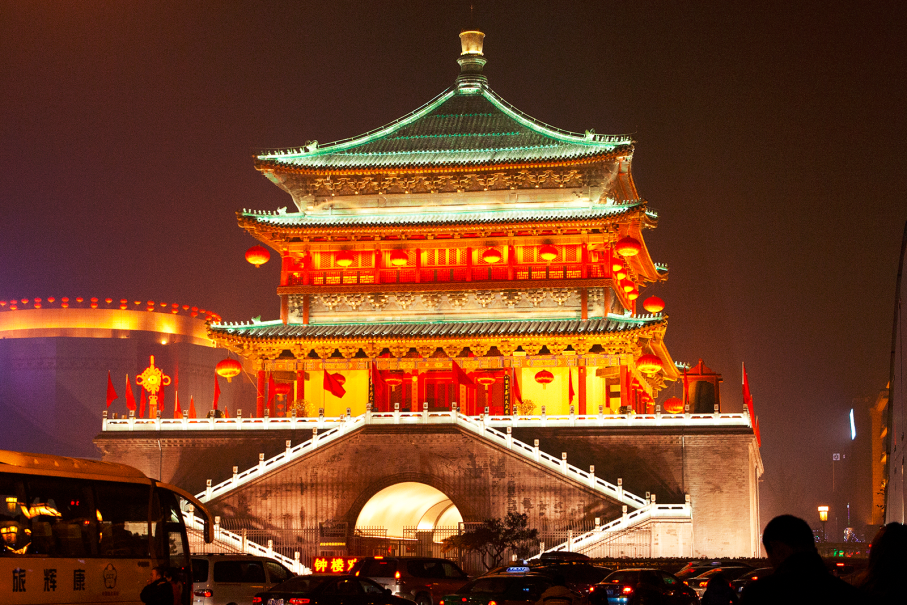 Slide 44
Andrew Myles, Cisco
Participation in activities at the SC6 meeting in Xi’an was low
NBs at the SC6 meeting in Xian were
Austria (ECMA rep in WG1?)
Belgium (?)
China (Host, WG1/WG7)
Korea (Secretariat, WG1/WG7)
Spain (WG7?)
Switzerland (ECMA observer in WG1?)
USA (WG10 only)
Attendance was apparently improved by a ECMA meeting in the same location
Switzerland were reported to be in Xi’an mainly for ECMA
Slide 45
Andrew Myles, Cisco
IEEE 802 provided status updates for the Xi’an meeting of SC6
IEEE 802 has agreed to keep ISO/IEC JTC1/SC6 up to date on our activities as part of the implementation of the PSDO agreement between SC6 and IEEE 802. 
We have partially satisfied this agreement by providing a status presentation for each relevant IEEE 802 WG  at each SC6 meeting
For the Xian meeting update presentations were provided by all WG Chairs for:
IEEE 802.1 (Glen Parsons)
IEEE 802.3 (David Law)
IEEE 802.11 (Adrian Stephens)
IEEE 802.15 (Bob Heile)
IEEE 802.22 (Apurva Mody)
Slide 46
Andrew Myles, Cisco
WG1 were scheduled to discuss human body communication but the result is currently unknown
The Korea NB submitted a document  on human body communications to WG1
One of the sponsors is from ETRI, who were also involved in 802.15.6
This might be worthwhile discussing
802.15.6 will be submitted to PSDO
What happened in Xian?
Minutes are not yet available
The discussion did not lead to a resolution
Slide 47
Andrew Myles, Cisco
WG1 apparently discussed Low Power Wide Area Networks and approved a SG formation
WG1 apparently discussed Low Power Wide Area Network
This was not actually on agenda published before hand
SC6 then agreed to form a SG
Terms of reference are in WG1 N049 (not yet available on server)
SC6 Secretariat will circulate the ToR of the study group and issue a call for participation
IEEE 802.11 WG could respond by noting that we already have a similar activity
Slide 48
Andrew Myles, Cisco
WG7 discussed wireless access controllers but the result is currently unknown
China Telecom and IWNCOMM submitted a document to WG7
“Proposal on WLAN Access Controller (AC) Coordination Technology”



What happened in Xian?
Minutes are not yet available
The discussion did not lead to a resolution
Slide 49
Andrew Myles, Cisco
WG7 discussed interworking of wireless networks but the result is currently unknown
Peking University submitted a document to WG7
“Convergence Service for Interworking of Heterogeneous Wireless Networks”



What happened in Xian?
Minutes are not yet available
The discussion did not lead to a resolution
Slide 50
Andrew Myles, Cisco
The next SC6 meeting is tentatively scheduled for Jan/Feb 2017  in Tunisia
Meeting
ISO/IEC JTC1/SC6
Host
Tunisia
Date
Jan/Feb 2017
Location
Tunisia
Comments
Location/dates to be confirmed by June 2016
Next meeting date highlights lack of work in SC6
Tunisia has security issues 
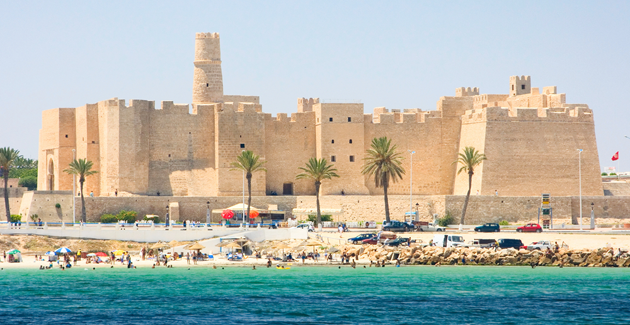 Slide 51
Andrew Myles, Cisco
WG1 has sent a liaison to IEEE 802 in relation to the “status of progressing IEEE projects in SC 6”
SC6 approved a liaison to IEEE 802 (see WG1N46 – not yet on server)
ISO/IEC JTC 1/SC 6/WG 1 thanks IEEE 802 for collaboration on the related issues. We reviewed your Liaison Report documents SC6 N16381, N16382, N16383, N16384 and N 16388.
IEEE’s Liaison Reports don’t include the status of projects which IEEE 802 proposed in SC 6 as a fast track. ISO/IEC JTC 1/SC 6/WG 1 would like to know the status of progressing IEEE projects in SC 6. ISO/IEC JTC 1/SC 6/WG 1 requests IEEE 802 to report the status of ongoing projects of IEEE 802 at SC 6/WG 1 meetings.
Slide 52
Andrew Myles, Cisco
The SC Chair sent an e-mail to the WG1 Chair requesting clarification
E-mail from Chair of IEEE 802 JTC1 SC to Chair of SC6/WG1
I have just read the liaison from SC6/WG1 to IEEE 802. It notes:
IEEE’s Liaison Reports don’t include the status of projects which IEEE 802 proposed in SC 6 as a fast track. ISO/IEC JTC 1/SC 6/WG 1 would like to know the status of progressing IEEE projects in SC 6. ISO/IEC JTC 1/SC 6/WG 1 requests IEEE 802 to report the status of ongoing projects of IEEE 802 at SC 6/WG 1 meetings
I am a little confused because the various reports liaised to SC6/WG1 provided high level status on every ongoing project in IEEE 802. IEEE 802 has been providing similar information at each meeting for the last 3-4 years. What additional information would SC6/WG1 like to see? It is true that the reports do not specify which standards and amendments will be submitted to JTC1 under the PSDO agreement. However, this is a decision that is often not made until the project is complete.
I also note that IEEE 802 has regularly liaised a report that documents the start of every new project in IEEE 802.
Slide 53
Andrew Myles, Cisco
The WG1 Chair replied to the request for clarification from the SC Chair
Reply e-mail from Chair of SC6/WG1 to Chair of IEEE 802 JTC1 SC
As you know, IEEE 802 liaison reports include the status of only projects which IEEE 802 progresses in its group.
But it is needed to present the status of projects which IEEE 802 proposed in SC 6 as a fast track like ECMA.
So, WG 1 requested that IEEE 802 should present the status of SC 6's projects related to IEEE 802 in WG 1 meeting.
SC 6/WG 1 is interested in SC 6's projects related to IEEE 802.
Could you understand what WG 1 means ?
Let me know if you have any additional question.
Slide 54
Andrew Myles, Cisco
The SC Chair sent an e-mail to the WG1 Chair requesting further clarification
E-mail from Chair of SC6/WG1 to Chair of IEEE 802 JTC1 SC
I am still having difficulty understanding the request, but let me propose a solution that I believe might resolve the issue.
 IEEE 802 currently sends SC6/WG1 a status update of all the activities underway in IEEE 802. All of these activities are candidates for submission to JTC1 using the PSDO agreement between IEEE-SA and ISO, but the decision to do so is often only made later in the IEEE 802 development process. Sometimes the decision is only made after the standard is ratified by IEEE-SA.
 That said, IEEE 802 always liaises draft standards and standards to SC6/WG1 before submitting them for ratification under the PSDO agreement, as agreed. In the past, IEEE 802 have not always explicitly highlighted that this liaison was a possible precursor to a submission using the PSDO process.  Would making this explicit in the future satisfy the request from WG1?
 It would be great if you could provide your perspective this week so that the issue can be discussed fully at the IEEE 802 meeting next week in Macau
Slide 55
Andrew Myles, Cisco
The WG1 Chair replied to the request for further clarification from the SC Chair
Reply e-mail from Chair of SC6/WG1 to Chair of IEEE 802 JTC1 SC
I know IEEE 802 group have been reporting the overview of projects in itself to SC 6
But, the report of IEEE 802 didn't include the SC 6 projects related to IEEE 802 such as ISO/IEC/IEEE 8802-15-4 and so on
SC 6/WG 1 is interested in the progressing status of projects which IEEE 802 proposed to SC 6 among the candidates
The activities of IEEE 802 which SC 6/WG 1 expects is below:
1. To explain the new items before IEEE 802 proposes to SC 6.
2. To make a detailed report of SC 6 voting results or comments in every stage.
 Is this enough answer?
Slide 56
Andrew Myles, Cisco
The SC Chair sent an e-mail to the WG1 Chair requesting yet further clarification
E-mail from Chair of SC6/WG1 to Chair of IEEE 802 JTC1 SC
Thank you, I think I now understand the request. I will share it with the IEEE 802 group this week 
One final question. You note that you expect IEEE 802 , “To make a detailed report of SC 6 voting results or comments in every stage”.
Do you really mean to ask for IEEE 802 to provide the IEEE 802 WG voting results and comments in each ballot within IEEE 802 for standards that are being submitted to SC6 for ratification under the PSDO agreement?
If so, why is this required?
Slide 57
Andrew Myles, Cisco
The WG1 Chair replied to the request for further clarification from the SC Chair
Reply e-mail from Chair of SC6/WG1 to Chair of IEEE 802 JTC1 SC
What WG 1 asks IEEE 802 to report is the voting results or comments in the stage of pre-voting and FDIS in SC 6, not IEEE 802.
If WG 1 members know the progressing status of projects which IEEE 802 proposed to SC 6, I expect WG 1 can find the more things to cooperate with IEEE 802 within SC 6.
I hope for you to understand WG 1's meaning exactly.
Slide 58
Andrew Myles, Cisco
The SC Chair sent an e-mail to the WG1 Chair requesting yet further clarification
E-mail from Chair of SC6/WG1 to Chair of IEEE 802 JTC1 SC
Now I am confused again …
IEEE 802 could tell WG1 member the “voting results or comments in the stage of pre-voting and FDIS in SC 6”. However, the voting results and comments made by a NB in a pre-ballot or an FDIS are reported to the WG1 membership by the SC Secretariat. IEEE 802 always provides responses to any comments. These responses are also announced to the WG1 membership by the SC6 Secretariat. I am struggling to understand what you want IEEE 802 to do that is not already being done by either IEEE 802 or the SC6 Secretariat.
Another possibility is that SC6 is asking for a summary of the status of all projects that have been submitted to the PSDO process. IEEE 802 has such a status report for its own purposes. For example, is something like the following what SC6 would like to see:
<diagram similar to slide 28>
Slide 59
Andrew Myles, Cisco
It is proposed consideration of a response to the WG1 liaison be postponed until July 2016
It appears that SC6 wants:
Better notification of which projects we intend to submit under the PSDO
Links to the voting history in SC6
However, there is still some doubt about the SC6 request
The two Chairs have agreed to involve a third party to resolve any disconnect caused by language difficulties
A response from IEEE 802  is probably not necessary until the next SC6 meeting
The next SC6 meeting is currently scheduled for Jan/Feb 2017
A clarification request is still outstanding
Indeed, IEEE 802 have not even formally received the liaison
It is proposed by the SC Chair that no response be sent until we better understand the request
We should probably plan for a response out of the July plenary
Slide 60
Andrew Myles, Cisco
ISO/IEC JTC1 has changed the rules so that “experts” rather than “NBs” participate in WGs
The organisational structure in ISO/IEC JTC1 is changing to align its operation with ISO rules
A communication from JTC1 states
Working Groups are comprised of INDIVIDUAL EXPERTS appointed by National Bodies and Liaison Organizations
These experts MUST be entered into Global Directory to be considered a member of the WG and to receive documents
National Bodies are responsible for ensuring that their expert appointments are up to date
Liaison Organizations work via ITTF to maintain their expert members
If the expert is NOT in Global Directory, he/she will not receive documents and will NOT be considered a member of the WG.
Technically this means someone not in the Global Directory could not speak SC6 meetings but no one has raised this as an issue
Slide 61
Andrew Myles, Cisco
The SC Chair has been empowered to appoint experts to the SC6 document access lists
One way of dealing with this change is to empower the SC Chair to appoint experts to WG1 and WG7, with the understanding that anyone who volunteers will be appointed
Motion (ratified in May 2014 by IEEE 802 EC)
The IEEE 802 JTC1 SC recommends to the IEEE 802 EC that the Chair of the IEEE 802 JTC1 SC be empowered to submit  the names to ITTF of any  IEEE 802 members who volunteer  as “experts” to the appropriate Working Group lists in ISO/IEC JTC1
Moved
Seconded
Result 9/0/0
Slide 62
Andrew Myles, Cisco
Various names have been added to the SC6 document access lists at this time
The small number of people who asked to be added to the SC6 reflectors were added in Sept 2014:
Ian Sherlock - isherlock@ti.com
Al Petrick - al@jpasoc.com
Dan Harkins - dharkins@arubanetworks.com
Brian Weis - bew@cisco.com
Mick Seaman - mickseaman@gmail.com
Stephen McCann  - mccann.stephen@gmail.com
Adrian Stephens - Adrian.P.Stephens@intel.com
Bruce Kraemer - bkraemer@marvell.com
John Messenger - jmessenger@advaoptical.com
Others have been added since
Karen Randall - karen@randall-consulting.com - added Sept 2015
Dorothy Stanley - dorothy.stanley@hpe.com – added Mar 2016
Yell if you would like to be added too
Slide 63
Andrew Myles, Cisco
The SC Vice Chair will be chairing the SC in May 2016 in Hawaii
The SC Chair will be attending the IEEE-SA BoG meeting in Beijing the week of the IEEE 802.11 WG meeting in Hawaii …







… and so the SC Vice Chair will lead proceedings in Hawaii
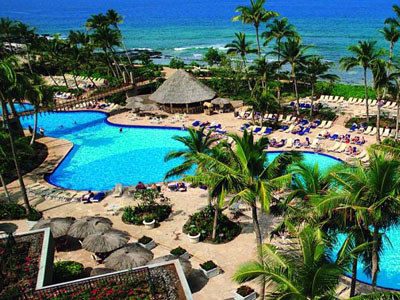 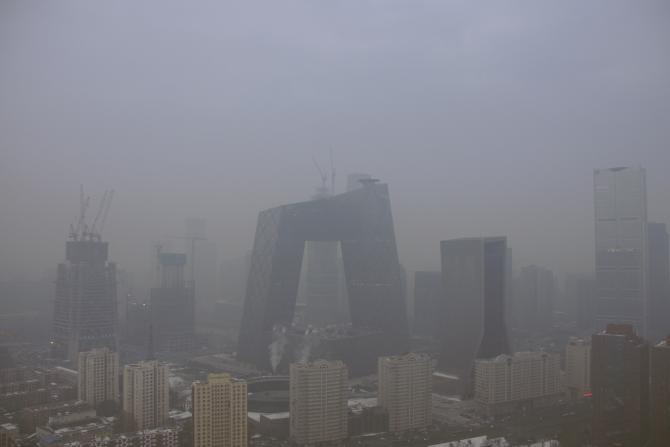 IEEE 802.11 WG meeting location
IEEE-SA BoG meeting location
Slide 64
Andrew Myles, Cisco
Are there any other matters for consideration by IEEE 802 JTC1 SC?
Slide 65
Andrew Myles, Cisco
The IEEE 802 JTC1 SC will adjourn for the week
Motion:
The IEEE 802 JTC1 SC, having completed its business in Macau in March 2016, adjourns
By consent
Slide 66
Andrew Myles, Cisco
Additional process material
Slide 67
Andrew Myles, Cisco
The SC agreed in Nov 2014 on a process for developing & approving PSDO comment resolutions
In the beginning …
All 60 ballot and FDIS ballot comment responses were developed and approved by the IEEE 802 JTC1 SC and then the IEEE 802 EC
Now that we have matured …
Most WGs are processing and approving comment resolutions, and then forwarding the resolutions to IEEE 802 EC directly without involving the IEEE 802 JTC1 SC 
The IEEE 802 JTC1 SC is continuing to provide advice on non-technical comments, to ensure consistency across WGs
Going forward …
It is planned that we institutionalise the practice above – see11-15-1287
It is expected that the WG Chairs and the IEEE 802 JTC1 SC Chair will keep each other informed
Slide 68
Andrew Myles, Cisco
Old status pages
Slide 69
Andrew Myles, Cisco
IEEE 802.11-2012 has been ratified as ISO/IEC/IEEE 8802-11:2012
60 day pre-ballot: passed & comment resolutions liaised
60 day pre-ballot passed in 2012
Responses to comments were liaised to SC6
FDIS ballot: passed & comment resolutions liaised
FDIS passed in 2012
Standard published as ISO/IEC/IEEE 8802-11:2012
FDIS comments liaised in Dec 2013
All the FDIS comments were submitted to TGmc for processing
Additional comments from Swiss NB in N15623 (a response to the IEEE 802/SC6 collaboration procedure) were also referred to TGmc
All the comments have been considered and resolutions approved as of November 2013
See 11-13-0123-05 liaised as 6N15832 in Nov 2013
Slide 70
Andrew Myles, Cisco
IEEE 802.1X-2010 has been ratified as ISO/IEC/IEEE 8802-1X:2013
60 day pre-ballot: passed & comment resolutions liaised
Submission of IEEE 802.1X-2010 in N15515 in Dec 2012
Pre-ballot passed in 2013
Voting results in N15555
Comments from China NB replied to by IEEE 802 in N15607
FDIS ballot: passed & comment resolutions liaised
FDIS passed 16/1/12 on 21 Oct 2013
Voting results in N15771
China NB only negative vote, with comments from China NB & Switzerland NB
FDIS comments resolved in Dec 2013
Liaised to SC6 as N15871 in Jan 2014 
Standard has been published as ISO/IEC/IEEE 8802-1X:2013
Slide 71
Andrew Myles, Cisco
IEEE 802.1AE-2006 has been ratified as ISO/IEC/IEEE 8802-1AE:2013
60 day pre-ballot: passed & comment resolutions liaised
Submission of IEEE 802.1AE-2006 in N15516 in Dec 2012
Pre-ballot passed in 2013
Voting results in N15556
Comments from China NB replied to by IEEE 802 in N15608
FDIS ballot: passed & comment resolutions liaised
FDIS passed 16/1/13 on 21 Oct 2013
Voting results in N15770
China NB only negative vote, with comments from China NB & Switzerland NB
FDIS comments resolved in Dec 2013
Liaised to SC6 as N15871 in Jan 2014
Standard has been published as ISO/IEC/IEEE 8802-1AE:2013
Slide 72
Andrew Myles, Cisco
IEEE 802.1AB-2009 has been ratified as ISO/IEC/IEEE 8802-1AB:2014
60 day pre-ballot: passed & comment resolutions liaised
Submission of IEEE 802.1AB-2009 in N15588 in March 2013
Pre-ballot passed in May 2013
Voting results in N15626
Comments from China replied to in N15659
FDIS ballot: passed & comment resolutions liaised
FDIS passed 16/1/16 on 18 Dec 2013
Voting results in N15829
China NB only negative vote, with comments from China NB & Switzerland NB
FDIS comment responses were approved by 802.1 WG in March 2014, and liaised to SC6 in May 2014 as N15944
The standard was published as ISO/IEC/IEEE 8802-1AB:2014 on 15 March 2014
Slide 73
Andrew Myles, Cisco
IEEE 802.1AR-2009 has been ratified as ISO/IEC/IEEE 8802-1AR:2014
60 day pre-ballot: passed & comment resolutions liaised
Submission of IEEE 802.1AR-2009 in N15589 in March 2013
Pre-ballot passed in May 2013
Voting results in N15627
Comments from China replied to in N15659 
FDIS ballot: passed & comment resolutions liaised
FDIS passed 17/2/16 on 18 Dec 2013
Voting results in N15830
China NB & Switzerland NB voted “no” and commented
FDIS comment responses were approved by 802.1 WG in March 2014, and liaised to SC6 in May 2014 as N15947
Standard was published as ISO/IEC/IEEE 8802-1AR:2014 on 15 March 2014
Slide 74
Andrew Myles, Cisco
IEEE 802.1AS-2011 has been ratified as ISO/IEC 8802-1AS:2014
60 day pre-ballot: passed & comment resolutions liaised
Submission of IEEE 802.1AS-2011 in N15590 in March 2013
Pre-ballot passed in May 2013
Voting results in N15628
Comments from China replied to in N15659 
FDIS ballot: passed & comment resolutions liaised
FDIS passed 18/1/16 on 18 Dec 2013
Voting results in N15831
China NB voted “no” and China NB & Switzerland NB commented
FDIS comment responses were approved by 802.1 WG in March 2014, and liaised to SC6 in May 2014 as N15948
Standard was published as ISO/IEC/IEEE 8802-1AS:2014 on 15 March 2014
Slide 75
Andrew Myles, Cisco
IEEE 802.3-2012 has been ratified as ISO/IEC/IEEE 8802-3:2014
60 day pre-ballot: passed & comment resolutions liaised
Pre-ballot on N15595 passed in May 2013
Voting results in N15632
Comments from China were responded to by the 802.3 Maintenance TF in Geneva in N15724
FDIS ballot: passed & no comment resolutions required
FDIS passed 16/0/20 on 16 Feb 2014
Voting results in N15893
No FDIS comments need to be resolved 
Standard was published as ISO/IEC/IEEE 8802-3:2014
Slide 76
Andrew Myles, Cisco
IEEE 802.11ae-2012 has been ratified as ISO/IEC 8802-11:2012/Amd 1:2014
60 day pre-ballot: passed & comment resolutions liaised
Pre-ballot on N15552 passed in Feb 2013
Voting results in N15599
Comments from China replied to by IEEE 802 in N15647
Comments from Japan in N15664 were resolved in discussions with commenter
FDIS ballot: passed & comment resolutions liaised
FDIS passed 14/1/20 on 28 Jan  2014
Voting results in N15883
China NB voted “no” and commented they will not recognise result
FDIS comment responses were approved by 802  in July 2014
See 11-14-0552-00
Standard was published as 8802-11:2012/Amd 1:2014
Slide 77
Andrew Myles, Cisco
IEEE 802.11aa-2012 has been ratified as ISO/IEC 8802-11:2012/Amd 2:2014
60 day pre-ballot: passed & comment resolutions liaised
Pre-ballot on N15554 passed in Feb 2013
Voting results in N15602
Comments from China replied to by IEEE 802 in N15647
Comments from Japan in N15664 were resolved in discussions with commenter
FDIS ballot: passed & comment resolutions liaised
FDIS passed 16/1/18 on 28 Jan  2014
Voting results in N15884
China NB voted “no” and commented they will not recognise result
FDIS comment responses were approved by 802  in July 2014
See 11-14-0552-00
Standard was published as 8802-11:2012/Amd 2: 2014
Slide 78
Andrew Myles, Cisco
IEEE 802.11ad-2012 has been ratified as ISO/IEC 8802-11:2012/Amd 3:2014
60 day pre-ballot: passed & comment resolutions liaised
Pre-ballot on N15553 passed in Feb 2013
Voting results in N15601
Comments from China replied to by IEEE 802 in N15647
Comments from Japan in N15664 were resolved in discussions with commenter
FDIS ballot: passed & comment resolutions liaised
FDIS passed 16/1/17 on 28 Jan  2014
Voting results in N15885
China NB voted “no” and commented they will not recognise result
Switzerland commented on editorial matters similar to comments on 802.1X/AE
FDIS comment responses were approved by 802  in July 2014
See 11-14-0552-00
Standard was published as 8802-11:2012/Amd 3: 2014
Slide 79
Andrew Myles, Cisco
IEEE 802.22 has been ratified as ISO/IEC 8802-22:2015
60 day pre-ballot: passed & comment resolutions liaised
Pre-ballot on 802.22 (N15925) passed in May 2014
Voting results in N15954
Passed 8/1/10
FDIS comment responses were approved by 802.22 WG in July 2014, and were liaised to SC6 as N16001
FDIS ballot: passed 15 Feb 2015 with no comments
IEEE staff will facilitate the final process steps to make it an ISO/IEC/IEEE standard
Was published on 1 May 2015 as ISO/IEC 8802-22:2015
Slide 80
Andrew Myles, Cisco
IEEE 802.1AEbn-2011 has been ratified as ISO/IEC 8802-1AE:2015/Amd 1
60 day pre-ballot: passed & comment resolutions liaised
Pre-ballot on IEEE 802.1AEbn-2011 (N15809) passed in Jan 2014
Voting results in N15857
Passed 9/1/7
Usual comment from China saying they will not recognise the result
Pre-ballot comment responses were approved by 802.1 WG in March 2014, and were liaised to SC6 as N15945
FDIS ballot: passed on 1 Feb 2015 & comment resolutions liaised
FDIS closed on 1 Feb 2015, with one comment (N16123) from China NB
Passed 12/1/23
Response was liaised in April 2015 (see N16187)
Standard is called ISO/IEC/IEEE 8802-1AE:2015/Amd 1 and was published on 28 April 2015
Slide 81
IEEE 802.1AEbw-2013 has been ratified as ISO/IEC 8802-1AE:2015/Amd 2
60 day pre-ballot: passed & comment resolutions liaised
Pre-ballot on IEEE 802.1AEbw-2013 (N15810) passed in Jan 2014
Voting results in N15858 
Passed 9/1/7
Usual comment from China saying they will not recognise the result
Pre-ballot comment responses were approved by 802.1 WG in March 2014, and were liaised to SC6 as N15946
FDIS ballot: passed on 1 Feb 2015 & comment resolutions liaised
FDIS closed on 1 Feb 2015, with one comment (N16124) from China NB
Passed 12/1/23
Response was liaised in April 2015 (see N16187)
Standard will be called ISO/IEC/IEEE 8802-1AE:2015/Amd 2 and was published on 28 April 2015
Slide 82
IEEE 802.3.1-2013 has been published as “Definitions for Ethernet — Part 3-1”
60 day pre-ballot: passed & comment resolutions liaised
The request to submit IEEE 802.3.1-2013 for approval under the PSDO was liaised in August 2014
The pre-ballot closed on 6 Oct 2014, and passed 11/0/5 & 10/1/5
Resolutions of “No” comment from China NB was liaised to SC6 as N16086 in Nov 2014
FDIS ballot: passed with no comments
FDIS passed on 19 June 2015 with 100% approval and no comments
IEEE 802.3.1-2013 has been published as “Standard for Management Information Base (MIB) — Definitions for Ethernet — Part 3-1”
Slide 83
Andrew Myles, Cisco
IEEE 802.11ac-2013 has been ratified as ISO/IEC/IEEE 8802-11:2015/Amd 4
60 day pre-ballot: passed & comment resolutions liaised
The request to submit IEEE 802.11ac-2013 for approval under the PSDO was liaised in July 2014
60 day pre-ballot closed on 22 Sept 2014 and passed 11/1/4
Resolutions of “No” comments from China NB were liaised to SC6 as N16085 in Nov 2014
FDIS ballot: passed & comment resolutions liaised
FDIS closed on 11 July 2015 and passed 15/1/0
Resolutions of “No” comments from China NB were liaised as 11-15-0958r1 in July 2015
IEEE 802.11ac-2013 has been ratified as 8802-11:2012/Amd 4:2015
Slide 84
Andrew Myles, Cisco
IEEE 802.11af-2013 has been ratified as 8802-11:2015/Amd 5
60 day pre-ballot: passed & comment resolutions liaised
The request to submit IEEE 802.11af-2013 for approval under the PSDO was liaised in July 2014
The 60 day pre-ballot closed on 22 Sept 2014, and passed 11/1/4
Resolutions of “No” comments from China NB were liaised to SC6 as N16085 (see previous page)  in Nov 2014
FDIS ballot: passed & comment resolutions liaised
FDIS closed on 11 July 2015 and passed 15/1/0
Resolutions of “No” comments from China NB were liaised as 11-15-0958r1 in July 2015
IEEE 802.11af-2013 has been ratified as 8802-11:2012/Amd 5:2015
Slide 85
Andrew Myles, Cisco
IEEE 802.1AX-2014 FDIS ballot closes on 20 Nov 2015
60 day pre-ballot: passed & no comment responses required
IEEE 802.1AX-2014 was liaised (N16142) to SC6 on 30 March 2015 for ratification under the PSDO process
The 60-day pre-ballot ballot closed on 30 May 2015
It passed with 100% approval and no comments
FDIS ballot: passed & no comment responses required
FDIS ballot closed on 20 Nov 2015
It passed with 100% approval and no comments
It will be known as 8802-1AX:2015
Slide 86
Andrew Myles, Cisco
IEEE 802-2014 FDIS ballot passed on 2 Nov 2015 and comment response liaised in Jan 16
60 day pre-ballot: passed & comment responses liaised
The submission of IEEE 802-2014 under the PSDO was approved by 802 EC in July 2014, and the 60 day pre-ballot passed on 26 Oct 014
Comment responses approved by 802 EC on 16 Feb 2015
See N6133
FDIS ballot: passed and response liaised in Jan 16 
FDIS ballot passed 2 Nov 2015
Passed 14/1/19, with negative comment from China NB
A response was discussed in Nov 2015 but it was decided that the 802.1 WG would take responsibility for sending
Sent in Jan 1687
It is likely the final standard will be known as ISO/IEC/IEEE 8802
Slide 87
Andrew Myles, Cisco